I can graph an absolute value function
Get your purple Papers out and get ready for the warm up!
Warm Up:
List the transformations of the following:
1.
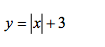 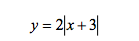 2.
Lets look at the first page of the packet you did yesterday.
Lets work one problem from each section
Closure:
Describe the transformations of





Make sure your closure is checked off before you put it away!
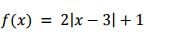